MRK.Team
Представляет робота-спасателя
Ученики лицея 159 г. Новосибирск  
Ирзаев Кирилл, Микутин Илья, Шевченко Влад.
Руководитель Омельченко Мария Михайловна.
Состав команды
Ирзаев Кирилл
Микутин Илья
Шевченко Влад
Капитан команды ,главный программист , создатель программы для бота
Главный Инженер команды , программист , создатель бота
Инженер команды, создатель команды, создатель бота, креативщик
Практическое применение нашего робота
Уже везде говорят о роботизации труда, о том что в скором времени роботы заменят человека и будут делать его работу не хуже, а то и лучше. Наш робот не стал исключением, он будет заменять спасателей в ситуациях где есть риск погибнуть или в тех ситуациях, где человек бессилен. Робот сможет пройти туда, куда люди не смогут без потерь, и при этом затратив меньше времени, тем самым увеличивая шанс спасти большее количество людей, и при этом не пожертвовав жизнями спасателей.
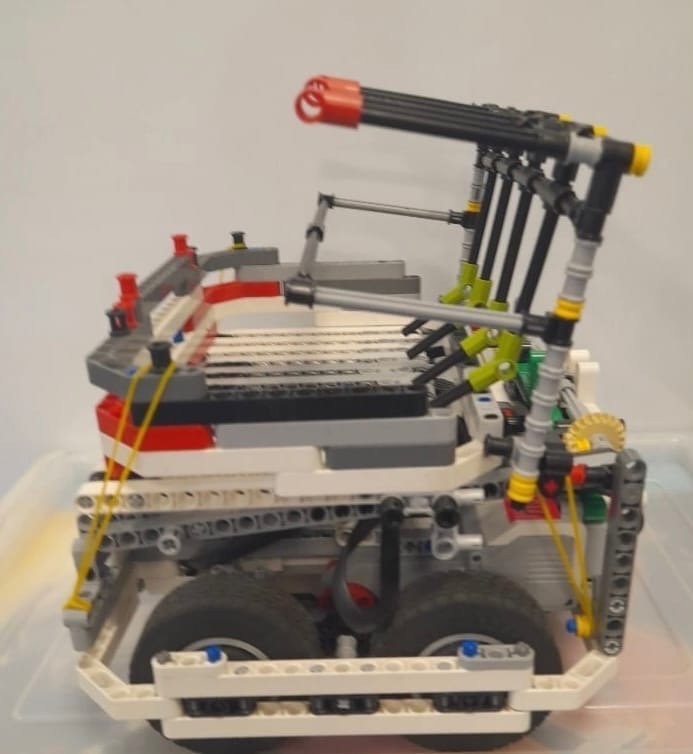 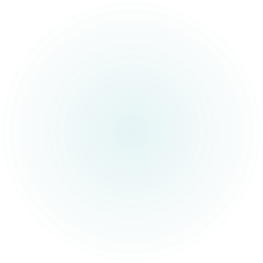 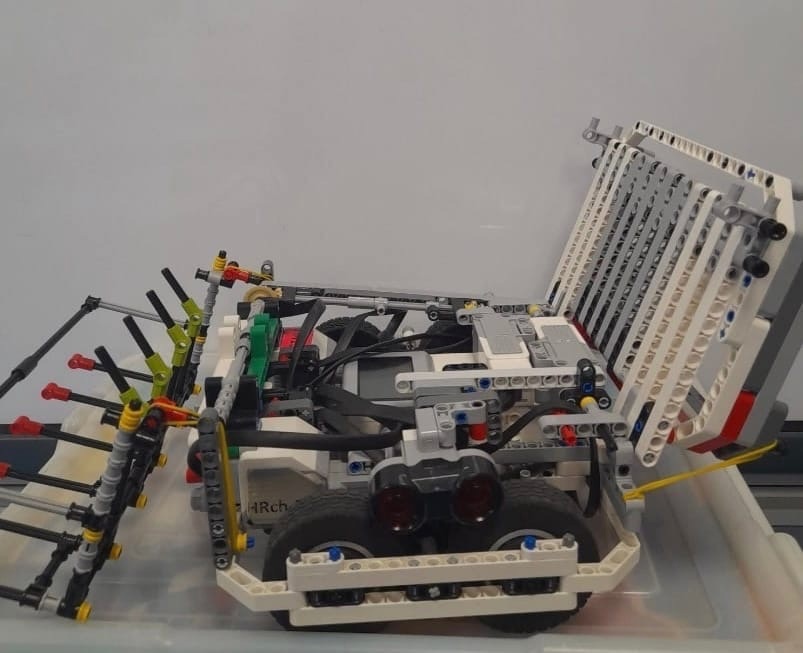 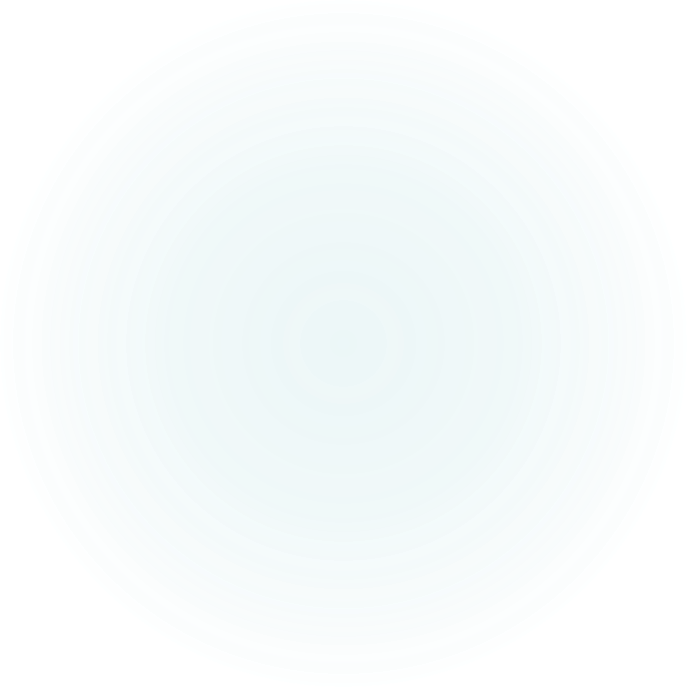 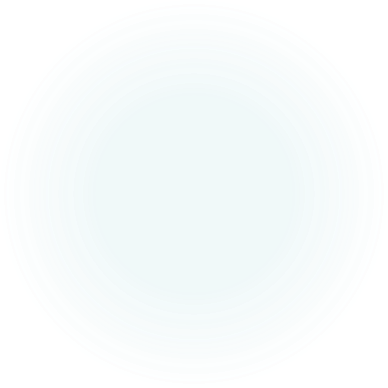 Составляющие нашего робота
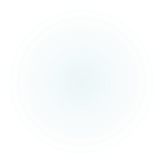 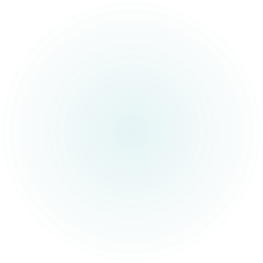 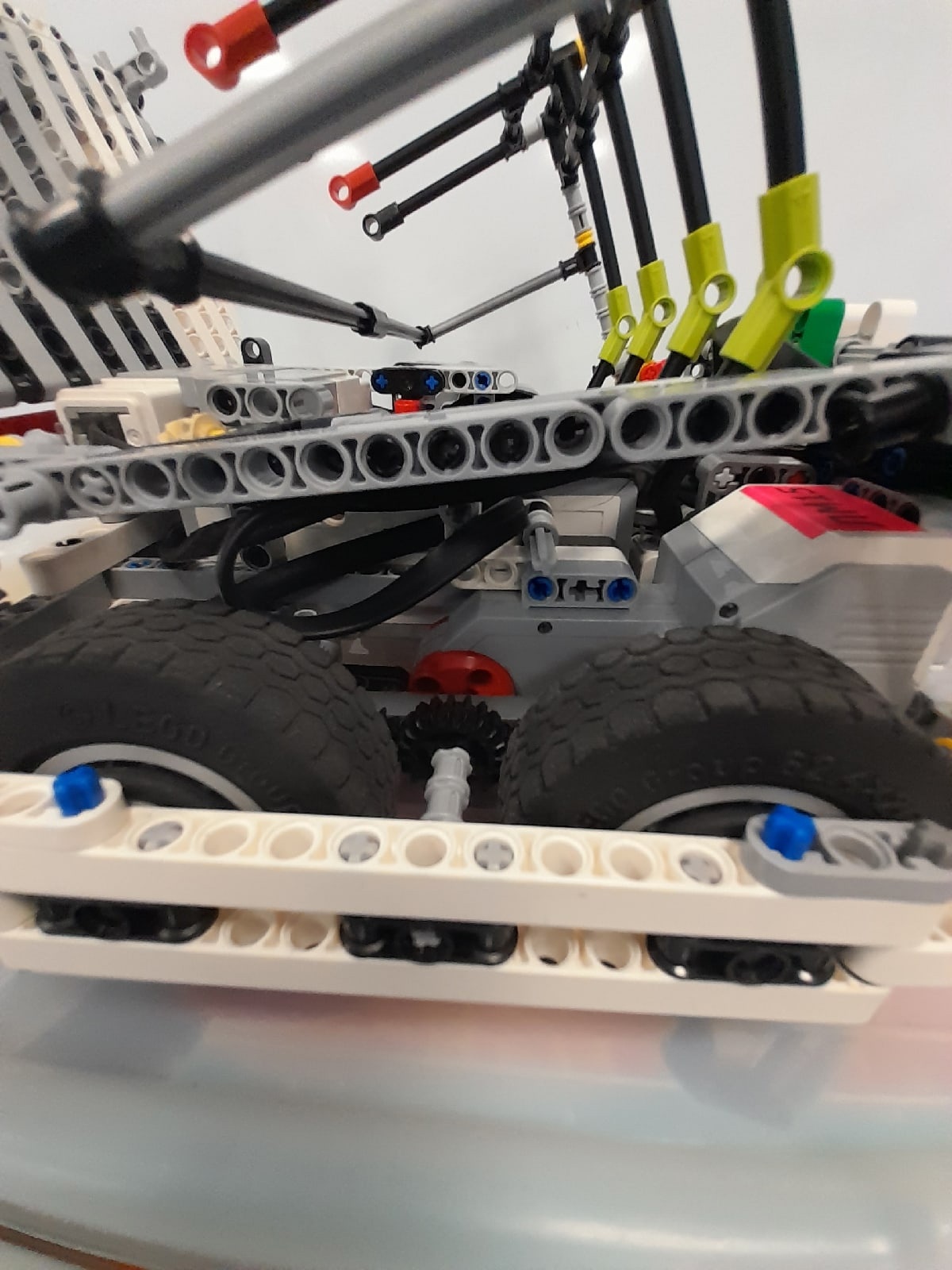 Трансмиссия
Наш робот сконструирован на устойчивой четырехколесной базе, которую приводят в движение два больших мотора Ev3, также используется опорное колесо для сохранения баланса на спусках.
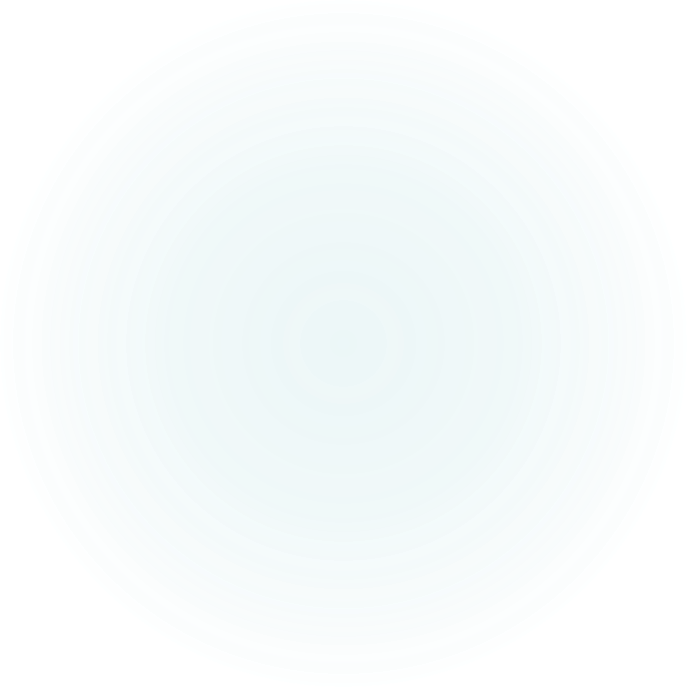 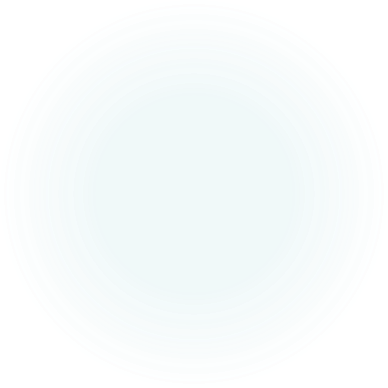 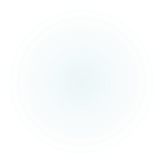 Датчики
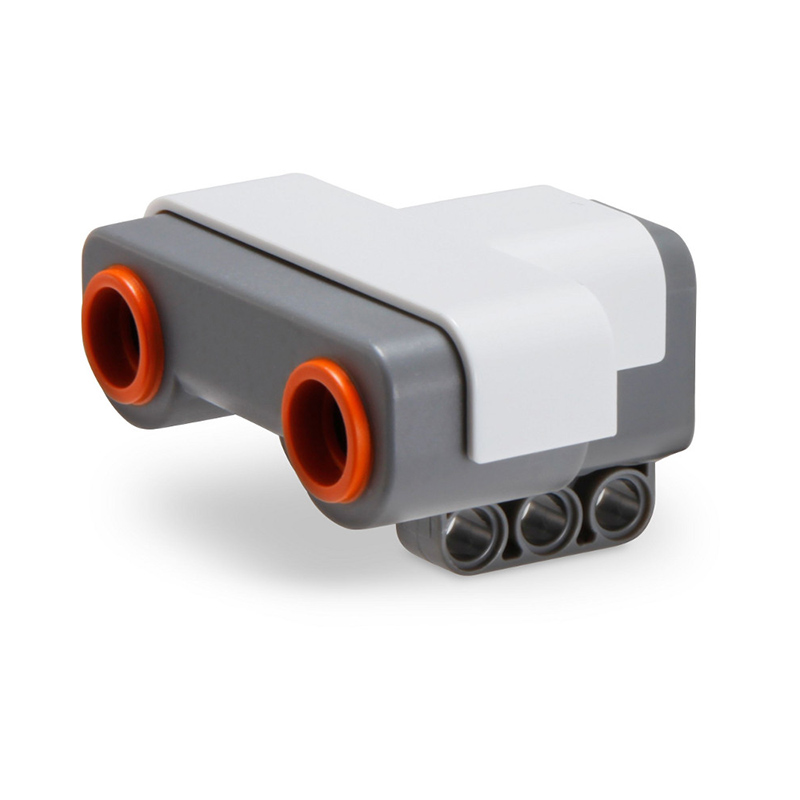 в роботе задействовано 3 RGB датчика, два из которых используется для определения линии, а третий сенсор определяет наличие препятствий.  А также ультразвуковой датчик, который используется для определения положения в опасной зоне
RGB датчик
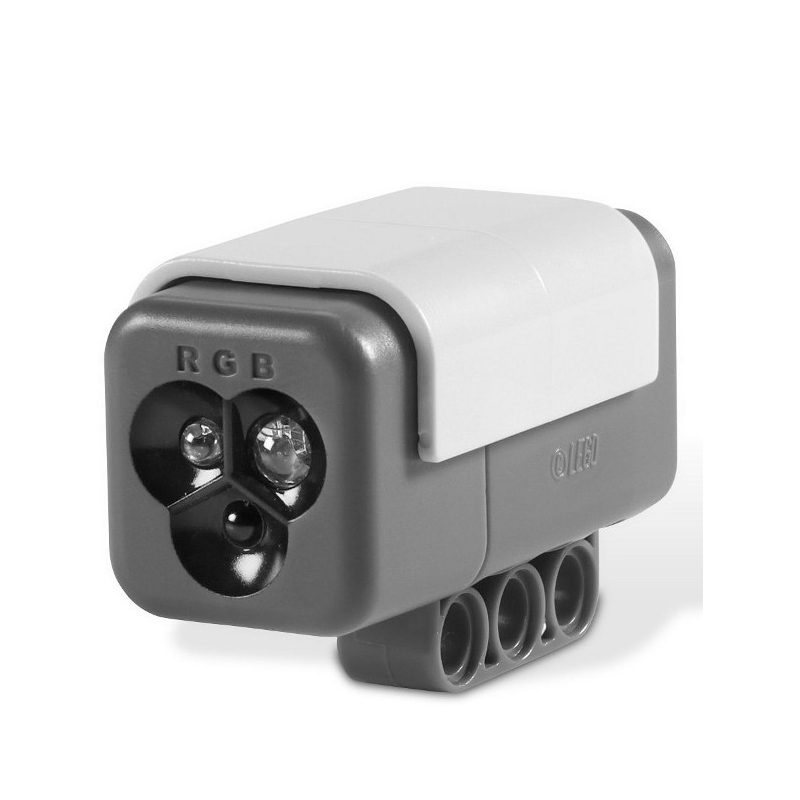 ультразвуковой датчик
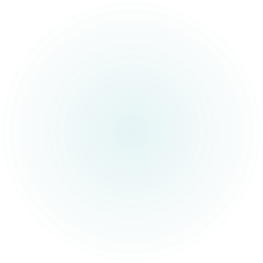 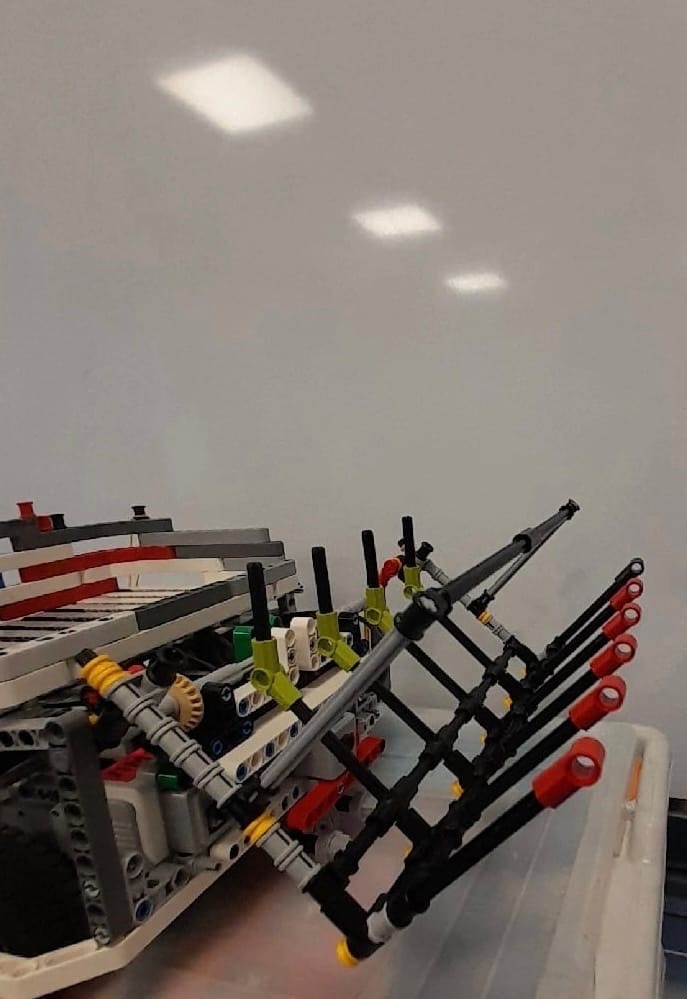 Ковш
У робота имеется механический ковш для сбора шариков в кузов, грузоподъёмность ковша – до 3 жертв (шариков) одновременно
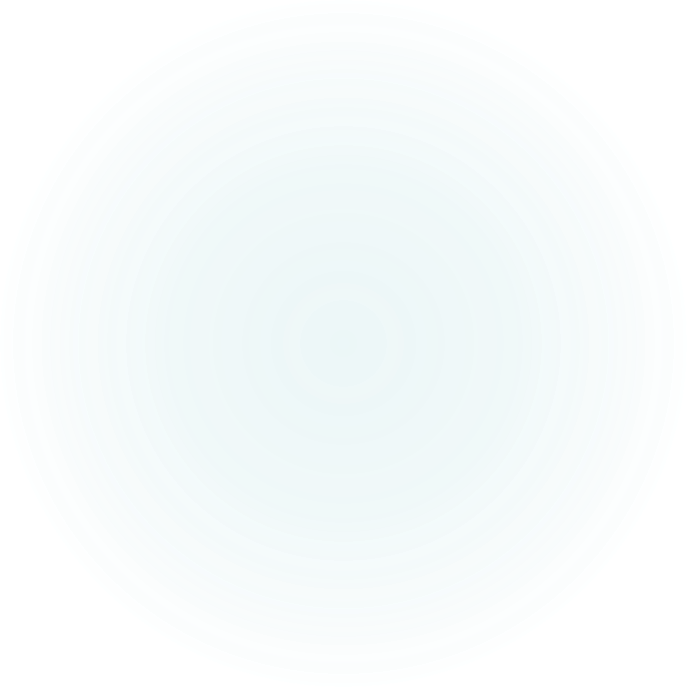 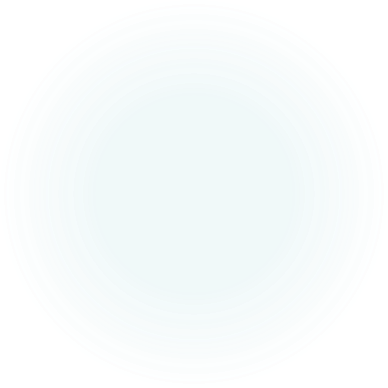 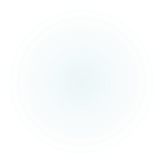 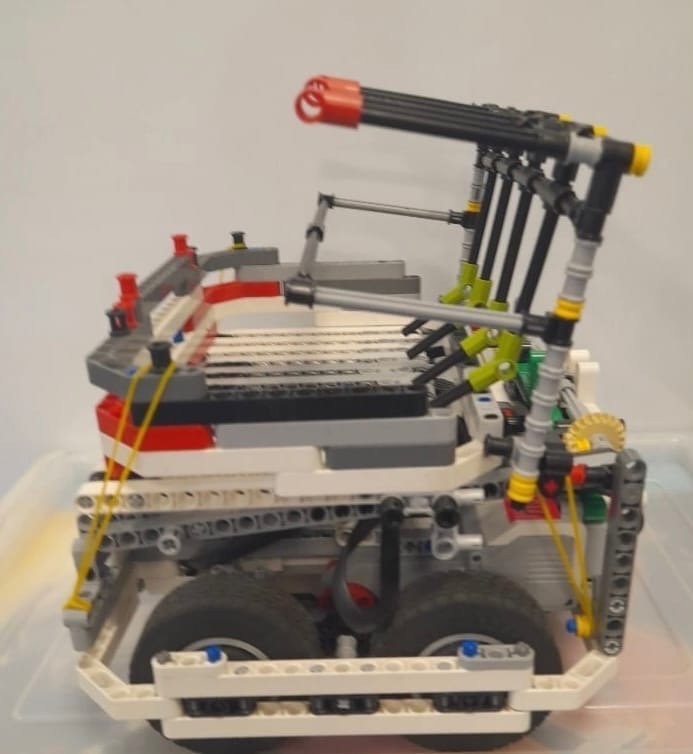 Кузов
Сверху робота располагается кузов, использующийся для транспортировки и выгрузки жертв (шариков)
Программный код
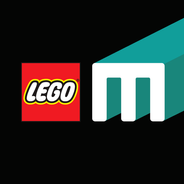 Одной из особенностей нашего кода является обработка показаний с RGB сенсора, мы переводим их в HSV, что позволяет нашему роботу стать почти независимым от освещения.
В опасной зоне робот с помощью датчика расстояния вычисляет своё начальное положение, после чего перемещается по двухмерной системе координат.
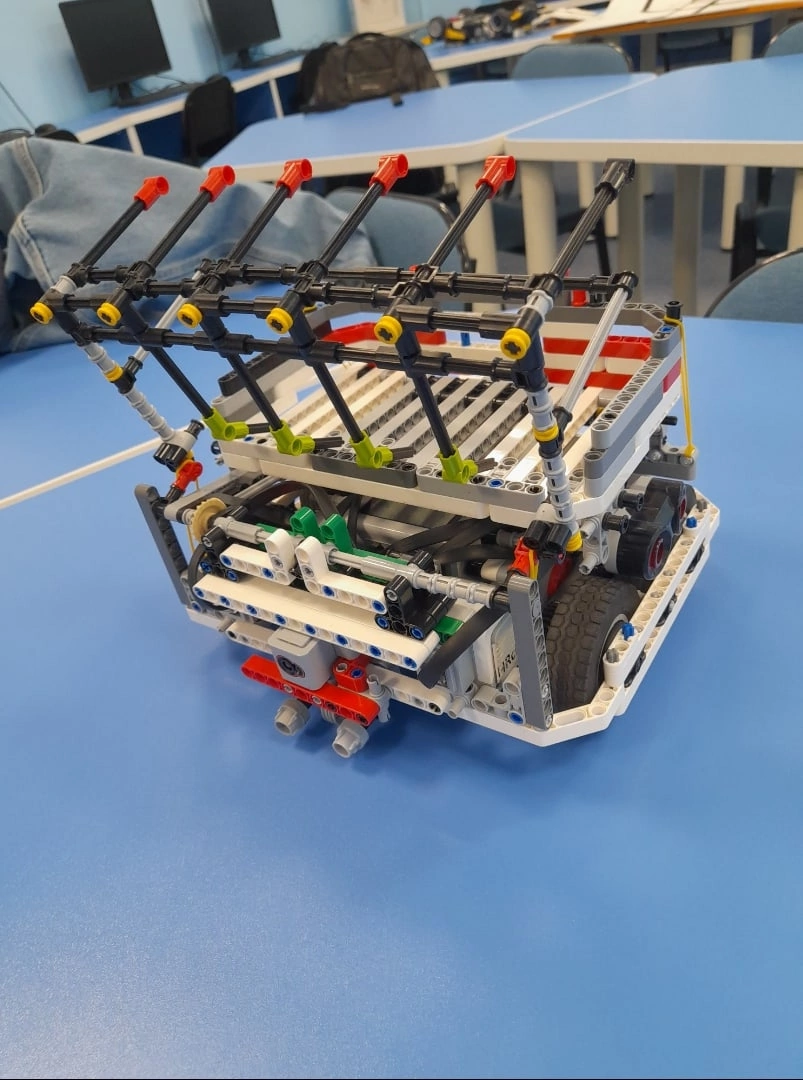 Действия робота
Робот двигаясь со старта по траектории параллельно сканирует пространство перед собой на наличие препятствий, а также постоянно ищет зелёные метки на перекрёстках.
Как только робот обнаруживает вход в опасную зону, он отключает лишние фоновые действия и начинает вычислять свою координату и двигаться по зоне в поисках жертв. После чего всех жертв он транспортирует в зону эвакуации.
Следующим его действием является определение точки выхода с опасной зоны.
Когда робот покинул зону, включается вновь программа для движения по линии, но теперь робот ищет не вход в зону, а красную линию, обозначающую финишную клетку